JohnDOE
Lorem ipsum dolor sit amet, consectetur adipiscing elit. Quisque pulvinar sit amet turpis ut consequat. Lorem ipsum dolor sit amet, consectetur adipiscing elit. Quisque pulvinar sit amet turpis ut consequat.
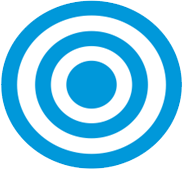 Hard Skills
Languages
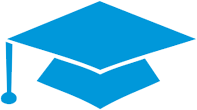 Soft Skills
mail@mail.com
12 Regent Street Y200 New-York, NY
222 333 444